Počítač
Informatika 5. ročník
19.9.2016
Počítač
Univerzálny programovateľný stroj na spracovanie údajov, ktoré sa spracovávajú na základe programu.
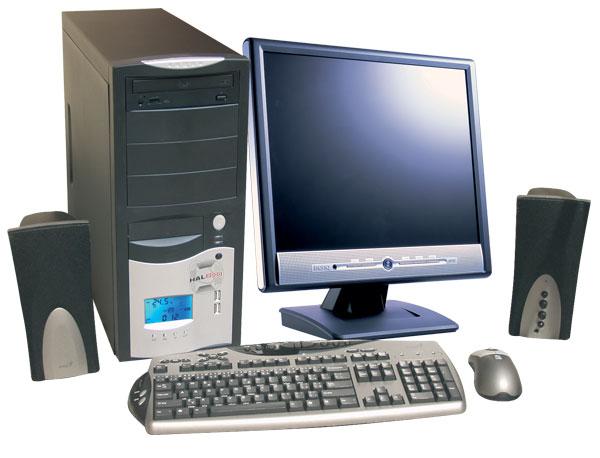 19.9.2016
Základné delenie
Hardvér
Softvér
programové vybavenie 
duševná hodnota vytvorená tvorivou prácou programátora (nehmatateľné)
technické vybavenie
počítač  samotný a jeho príslušenstvo (hmatateľné)
19.9.2016
Zostava PC
19.9.2016
Softvér
2.  aplikačný softvér.
1.  systémový softvér
Umožňuje písanie textu,
tabuliek, tvorbu a úpravu obrázkov,
zvukov,
riadi a kontroluje činnosť hardvéru a softvéru v počítači. Poskytuje rozhranie medzi hardvérom a softvérom.
19.9.2016